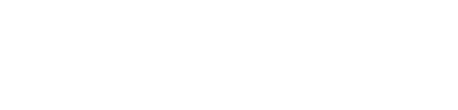 Brew Teaching Materials with AI
Welcome to Edcafe AI
Session by:
Dr. Naveen Gupta
National ICT Awardee 
Delhi State Best Teacher Awardee
Brew teaching materials 
with AI.
Edcafe AI is an AI toolkit designed for educators to generate and organize quality instructional and learning content using AI.
Only the best solutions 
for the best teachers.
Advanced tools educators need, done better than any other AI.
Upload your knowledge to create tailored, AI-driven content.
Smart AI for interactive content with AI feedback and insights.
A Google Drive-like library for creating, sharing, and managing AI resources.
Create and organize AI content.
Chatbot
Planning
Teaching Materials
Quiz
Sign up to get started.
Visit 
www.edcafe.ai
Sign up
for free
Create your
first content
Popular
Features
Assignment Grader
Automatically grade student work
Lesson Plan
Standards-aligned, end-to-end plan in seconds
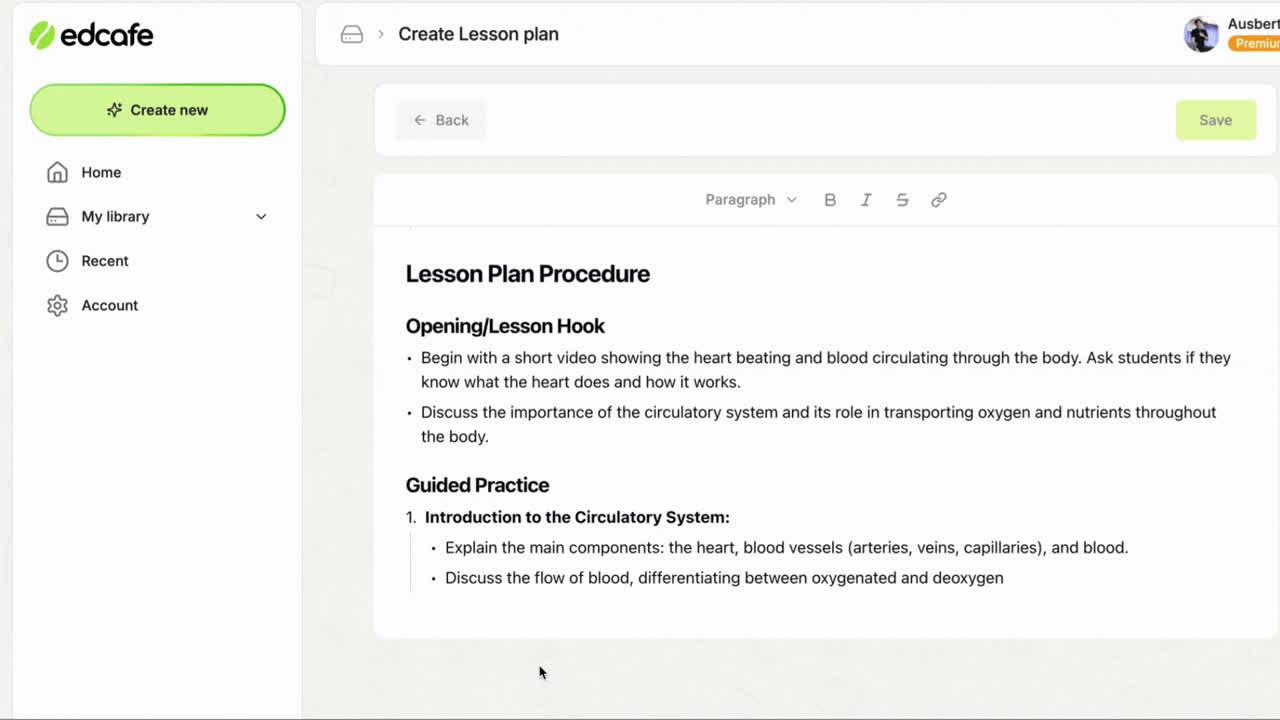 Generate from various content sources
Align with state standards
Includes lesson hooks, differentiation, and reflection
Microsoft Word
Google Docs
Lesson Plan
Sample Edcafe AI lesson plan
Lesson Plan on Stereotypes and Discrimination
This lesson plan on "Stereotypes and Discrimination" engages students in understanding and identifying stereotypes through interactive activities, including group discussions and role-playing scenarios.
Slide Deck
Generate smart, visual slides
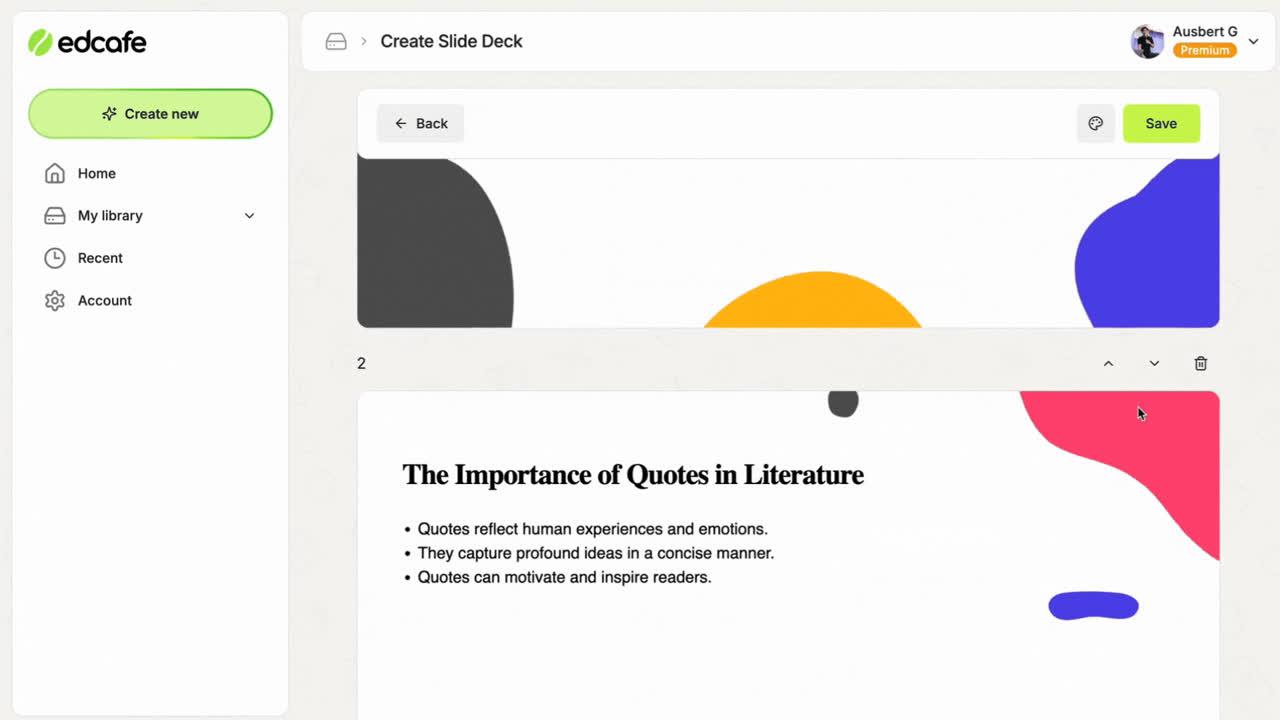 Choose from different design themes
Customize slides with images powered by Google
Smart slide content you can control
Microsoft PowerPoint
Google Docs
Slide Deck
Edcafe AI-generated slide deck
Slide Deck on World Wonders
Explore the breathtaking Wonders of the World in this vibrant slide deck, where each slide captures the beauty and significance of these remarkable sites. Perfect for inspiring curiosity and appreciation!
Teaching Resources
Curated, just for you
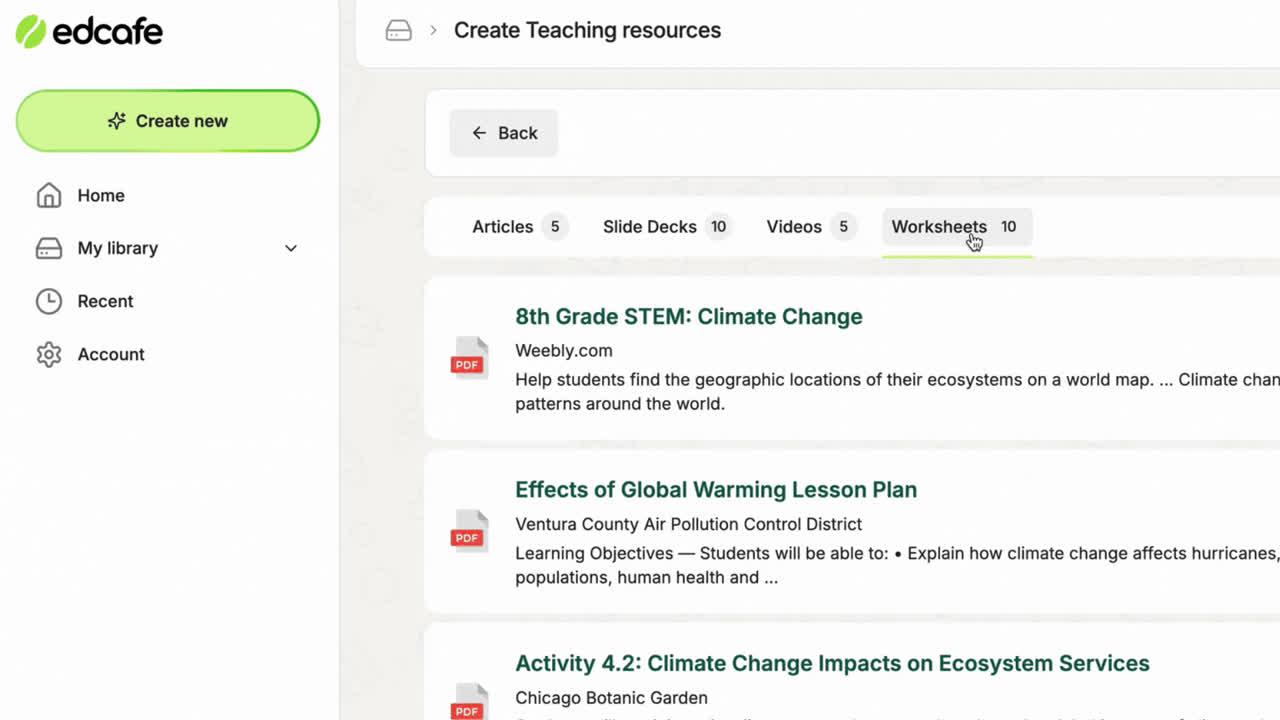 Top articles
Downloadable slide decks
On-demand YouTube videos
Printable worksheets
Teaching Resources
Edcafe AI-curated resources
To Kill a Mockingbird Teaching Resources
Explore comprehensive teaching resources on "To Kill a Mockingbird," featuring engaging articles,  slide decks, videos, and worksheets to enhance your students' understanding of this classic novel.
AI Quiz
AI assessments that go beyond text
Launch your quiz so students can work on them asynchronously
Personalized student feedback
Smart activity dashboard
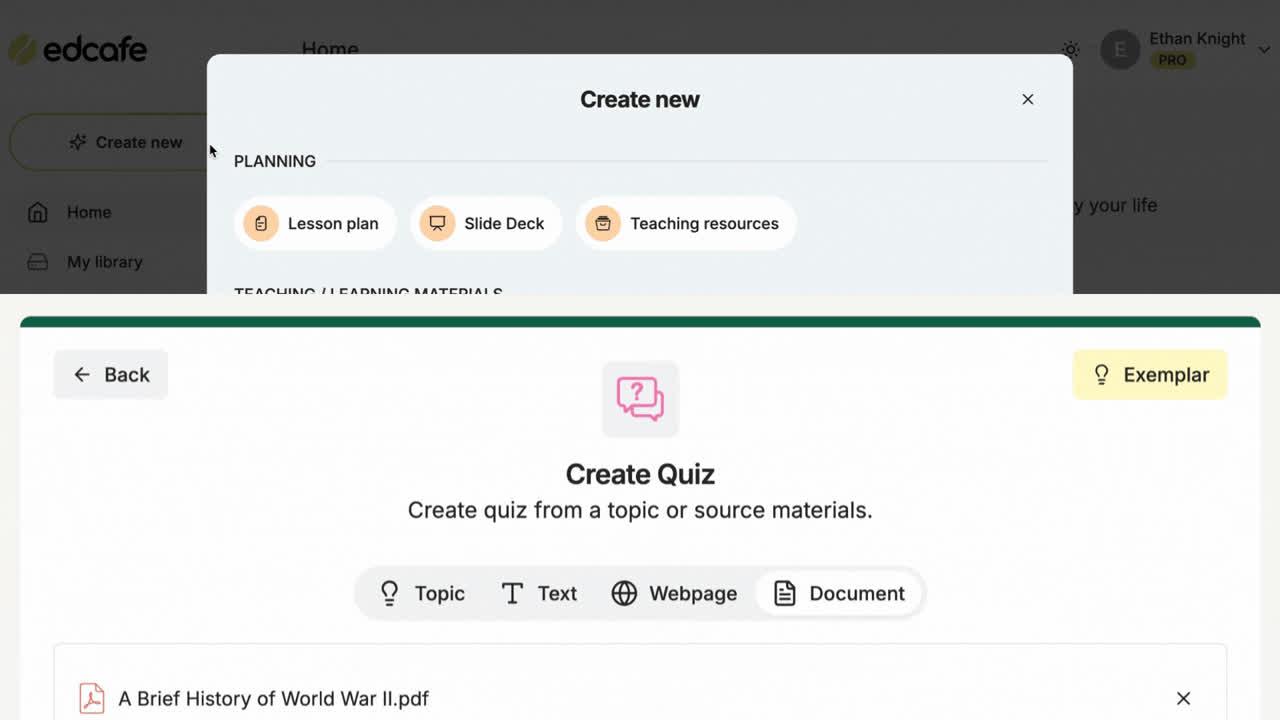 Microsoft Word
Google Docs
Microsoft PowerPoint
Google Docs
PDF
AI Quiz
Edcafe AI-generated quiz
Quiz on Major Art Movements
Test your knowledge of Major Art Movements with this engaging quiz designed for Grade 8 students. Explore various artistic styles and their historical significance while having fun!
Assignment Grader
Create auto-graded assigments
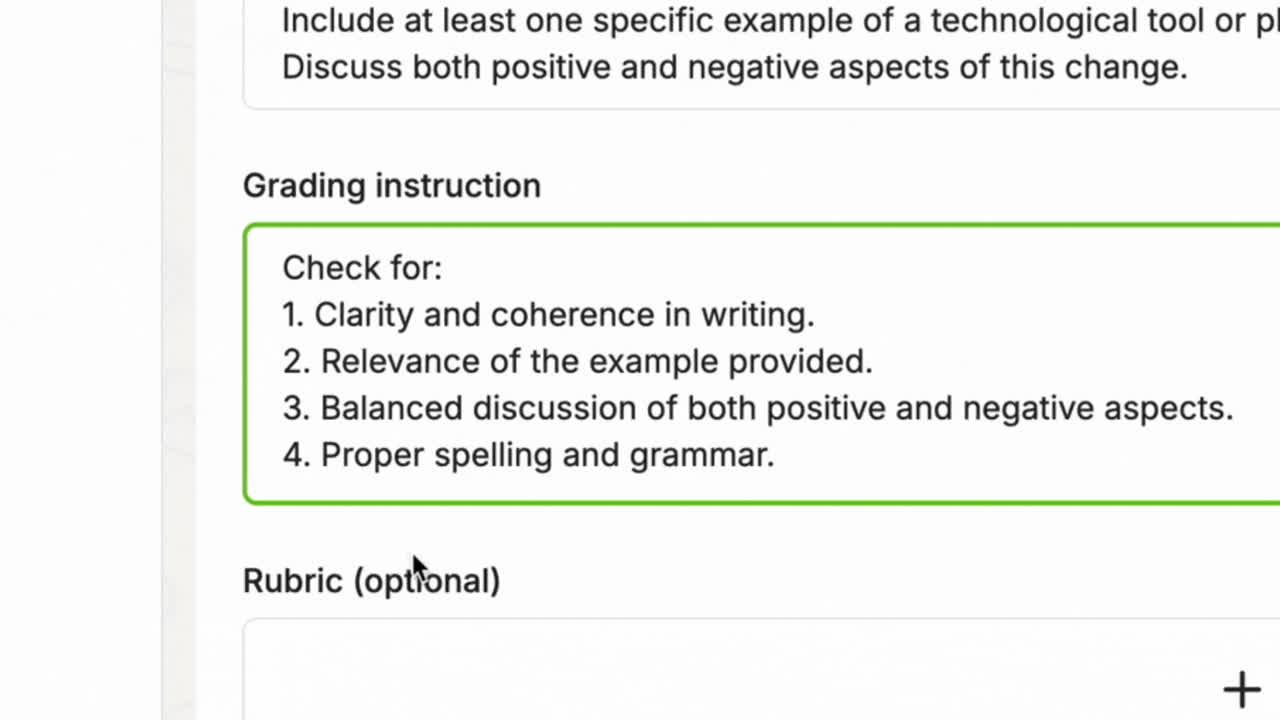 Auto-grade assignments
Attach a rubric to guide AI grading
Students get instant, full personalized feedback
Smart submission dashboard to manage assignments
Assignment Grader
Sample auto-graded assignment
Technology Assignment
This Assignment Grader evaluates essays discussing the impact of technology on education, focusing on clarity, relevance of examples, balanced discussions, and adherence to grammar standards.
Custom Chatbot
Automate any persona
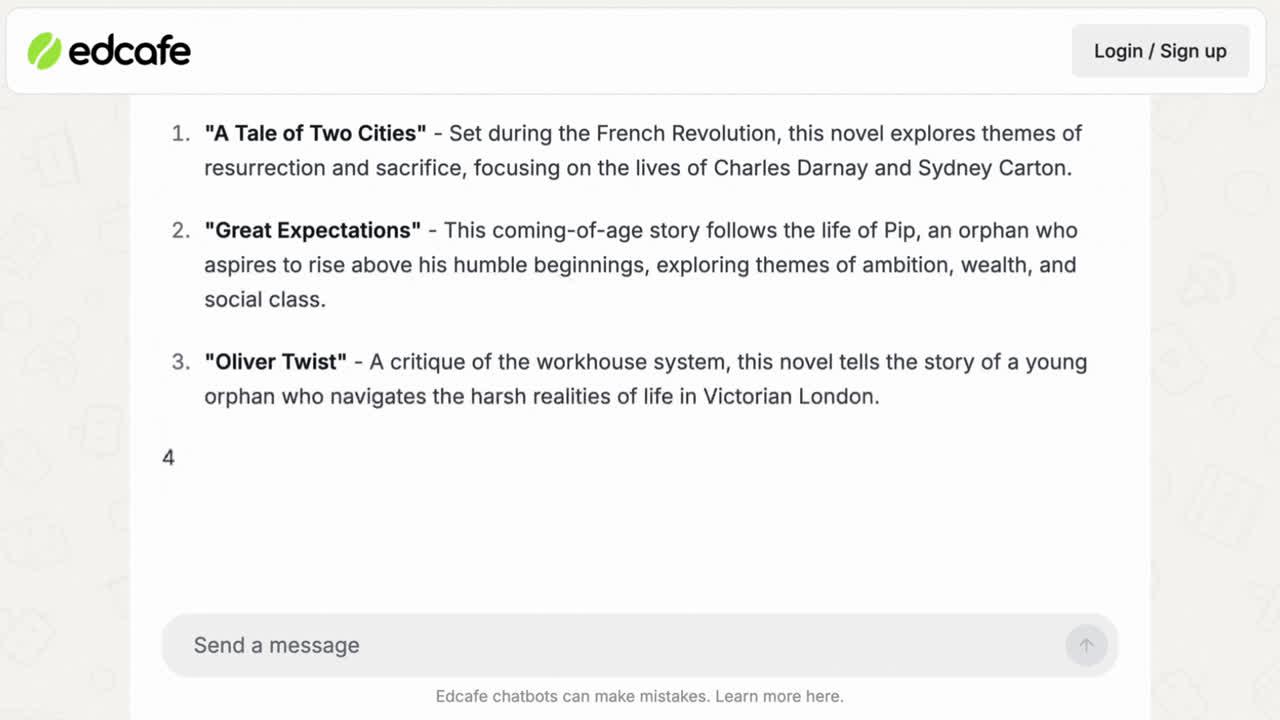 Feed the chatbot your own knowledge
Personalize chatbot behavior
Launch the chatbot so students can directly interact with it
Custom Chatbot
Edcafe AI-generated chatbot
Charles Dickens Chatbot
This interactive bot serves as a virtual guide to the life, works, and legacy of the renowned Victorian novelist. It offers detailed analyses, answers questions, and engages literature enthusiasts with fun trivia.
Flashcard Set
Visual, audio-supported flashcards
Add images 
Assign flashcards so students can study at their own pace
Enable text-to-audio for AI read alouds
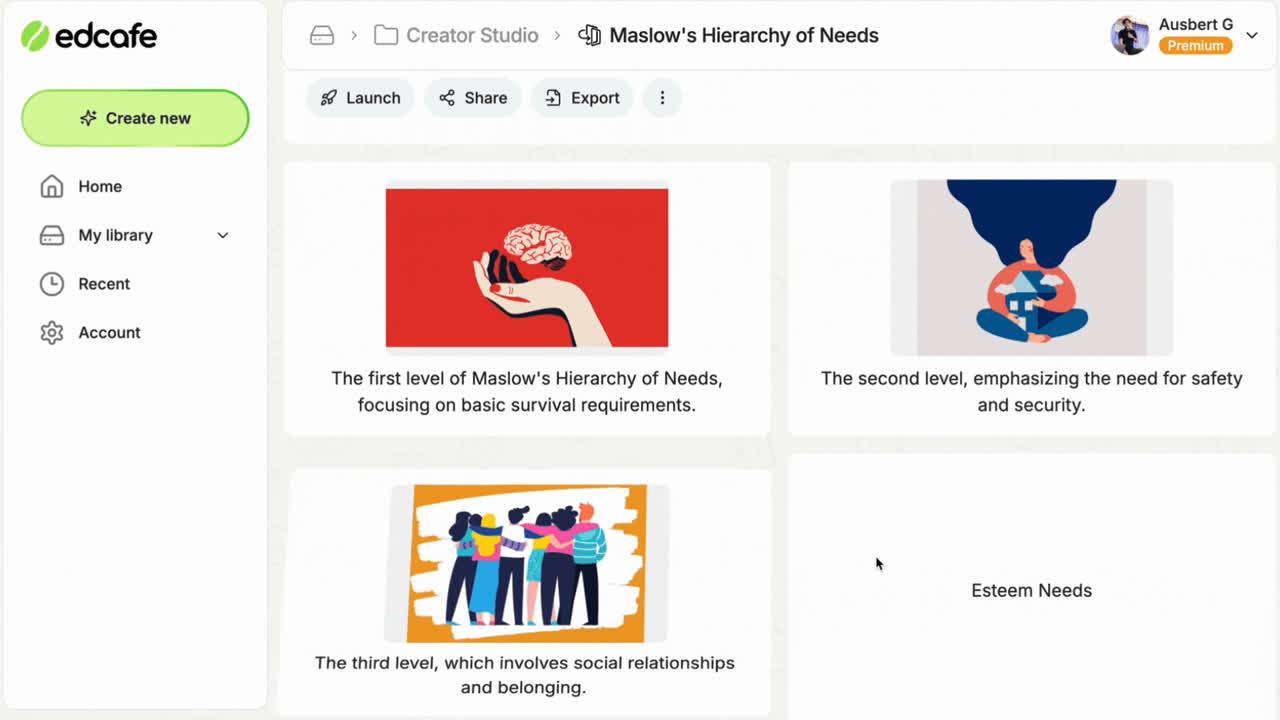 Microsoft Word
Google Docs
Microsoft PowerPoint
Google Docs
PDF
Flashcard Set
Edcafe AI-generated flashcards
Flashcards on World Civilizations
This Flashcard Set explores the historical significance of major world civilizations, providing insights into their impact and contributions. Perfect for students and history enthusiasts alike.
Visit the Trust Center
Our Commitment to Security & Compliance.
Edcafe AI is fully compliant with SOC 2, GDPR, FERPA, COPPA, ensuring that your information is protected with the highest industry standards. You can trust us to safeguard your data while delivering a seamless and secure experience.
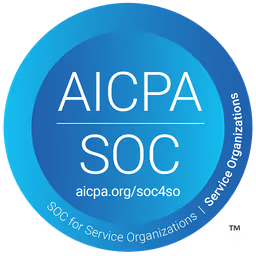 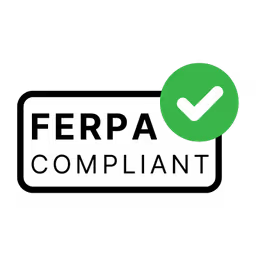 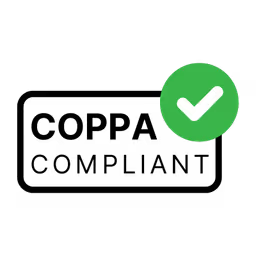 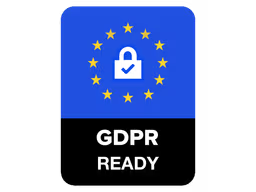 Brew Teaching Materials with AI
www.edcafe.ai